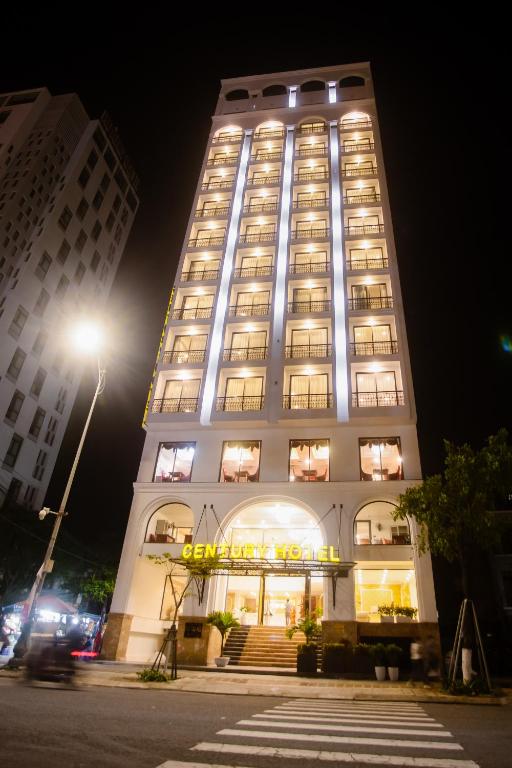 GIỚI THIỆU KHÁCH SẠN CENTURY HOTEL 

Địa chỉ :101 – 105 Đường Võ Văn Kiệt, Phường Phước Mỹ, Quận Sơn Trà, Tp. Đà Nẵng, Việt Nam.
- Vị trí cách biển mỹ khê 100m .
- Diện tích đất :                                 270 m2
- Chiều cao :                                     14 tầng + 1 hầm 
- Số phòng  :                                     50 phòng hạng sang tiêu chuẩn 4 sao 
- Hiện trạng:                                     Mới xây dựng năm 2022 
- Phòng cháy chữa cháy :                 đã hoàn thiện 
- Giá cho thuê :                                300 triệu / tháng .
- Link tham khảo :                           https://centurydanang.com/

  HOTLINE : 0901 136 333
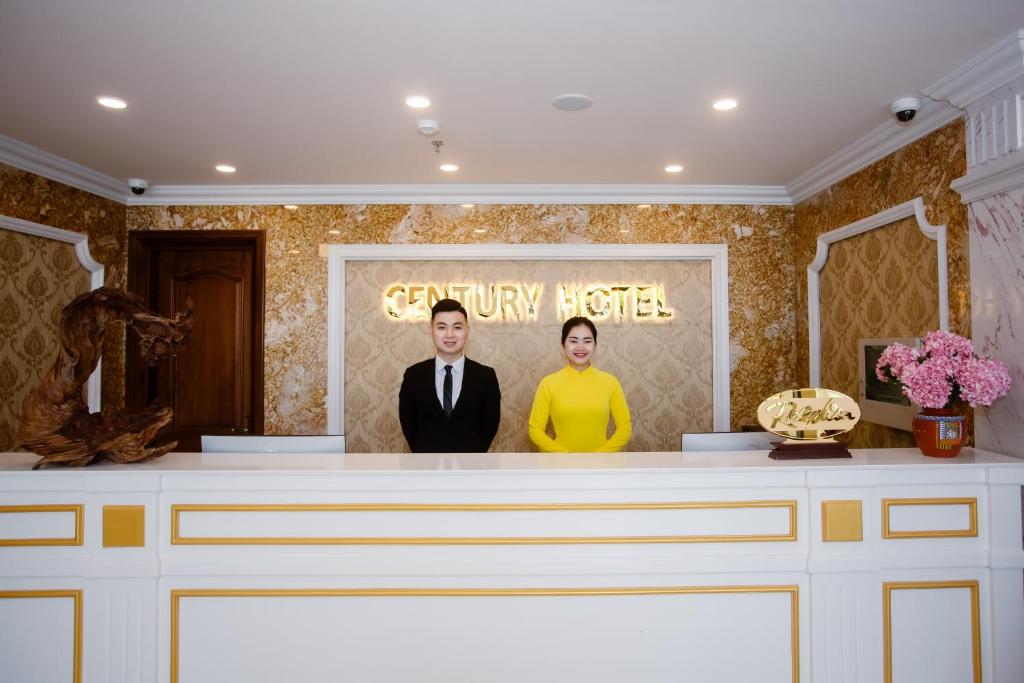 ĐẠI SẢNH PHÒNG CHỜ HIỆN ĐẠI CAO CẤP
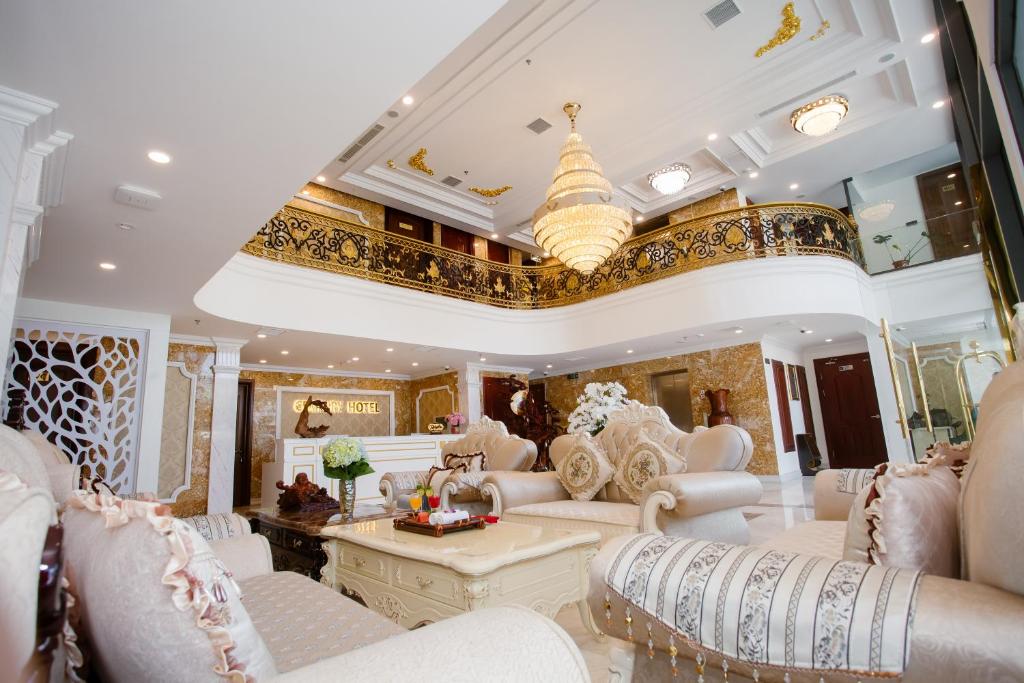 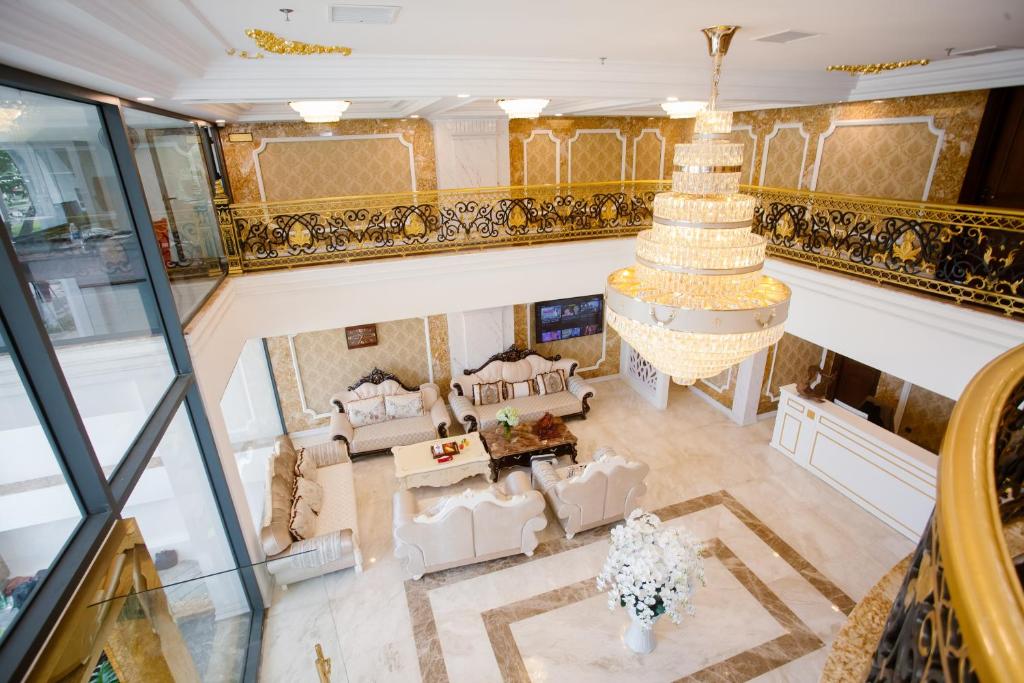 HOTLINE : 0901 136 333
Nhà hàng Century theo phong cách Á – Âu sẽ mang đến cho bạn những trải nghiệm ẩm thực rất tuyệt vời.
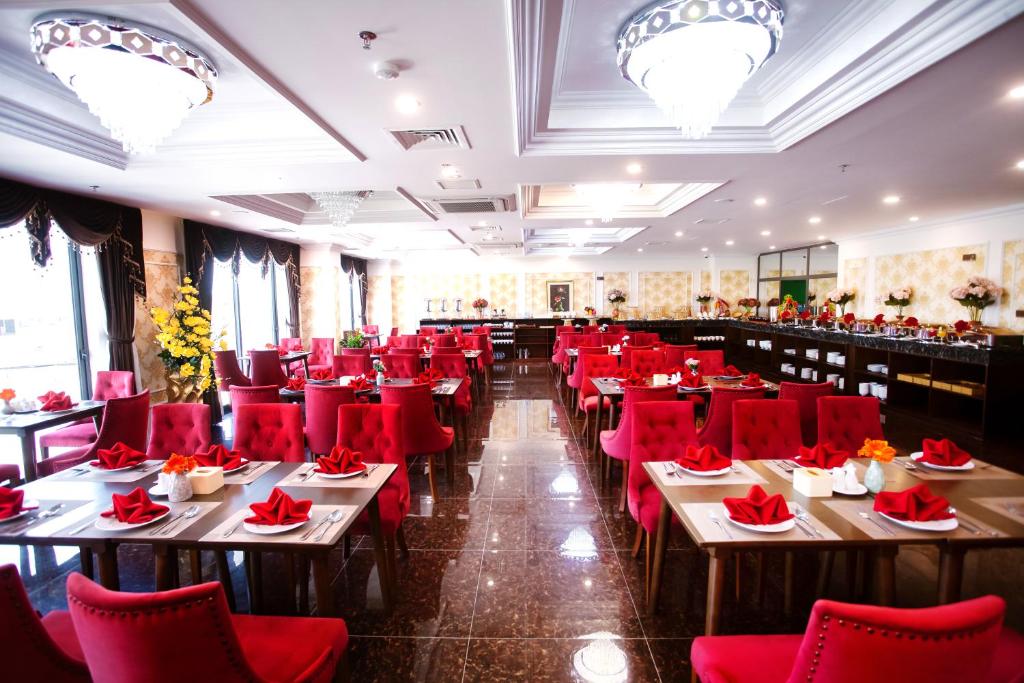 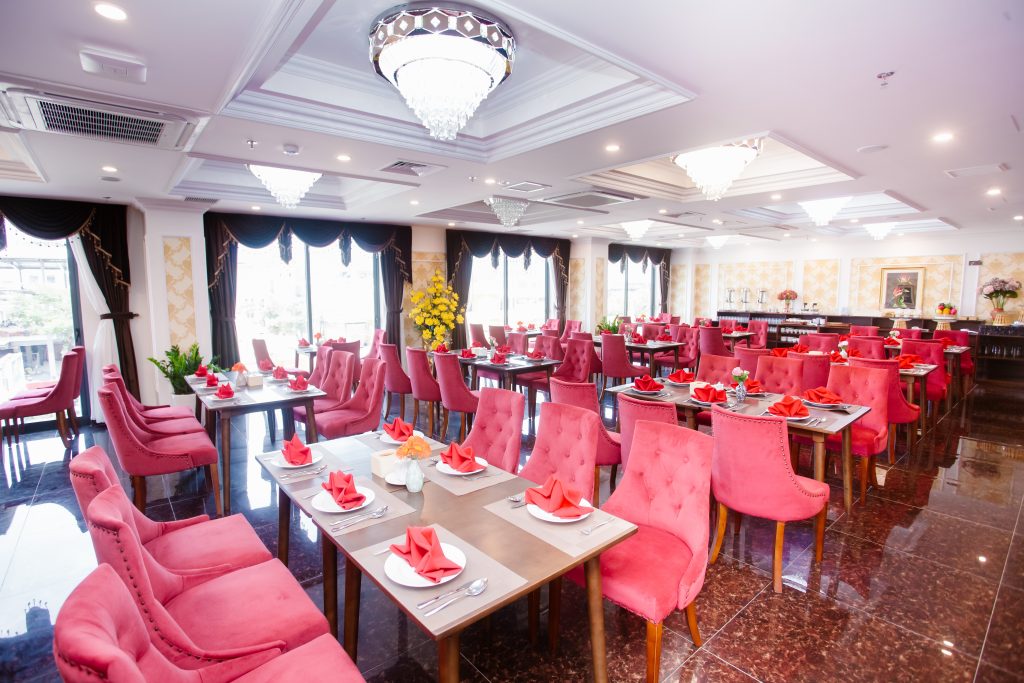 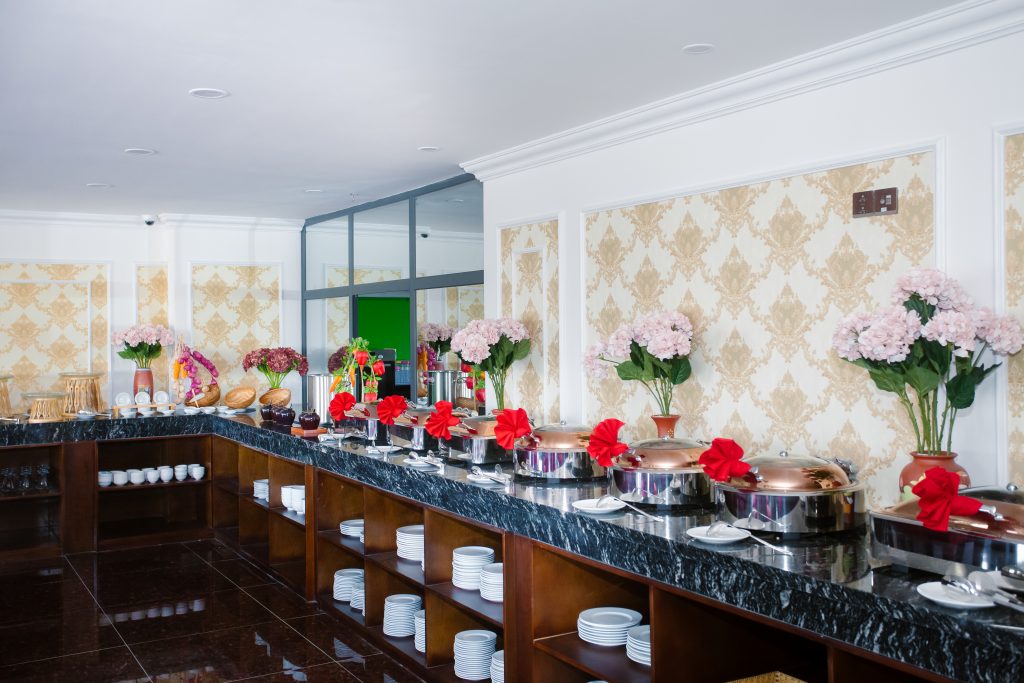 HỒ BƠI LỘ THIÊN
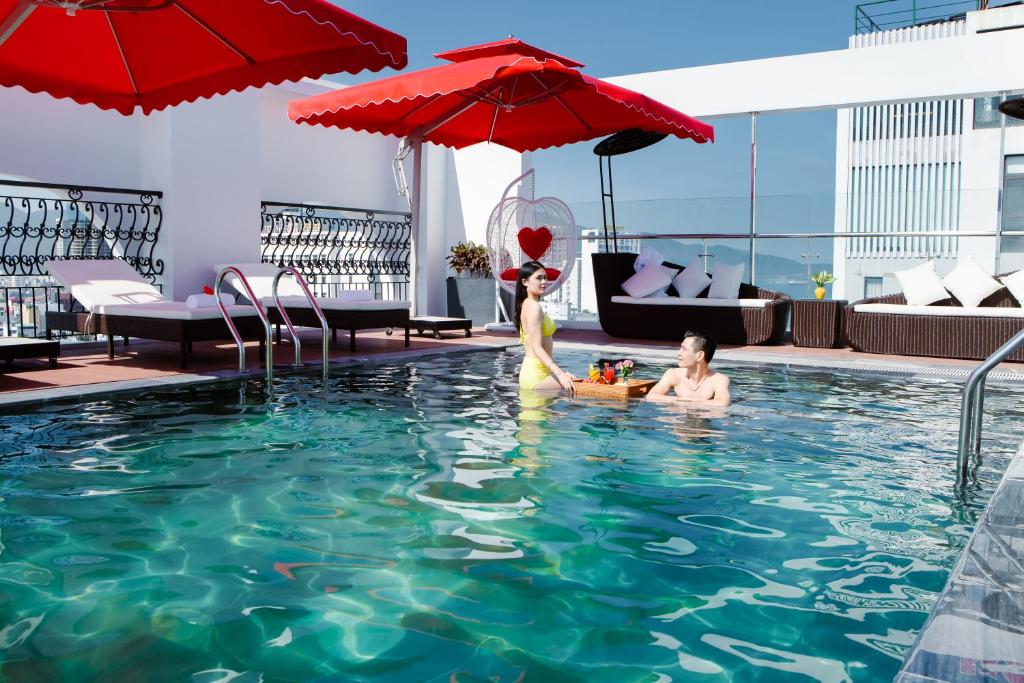 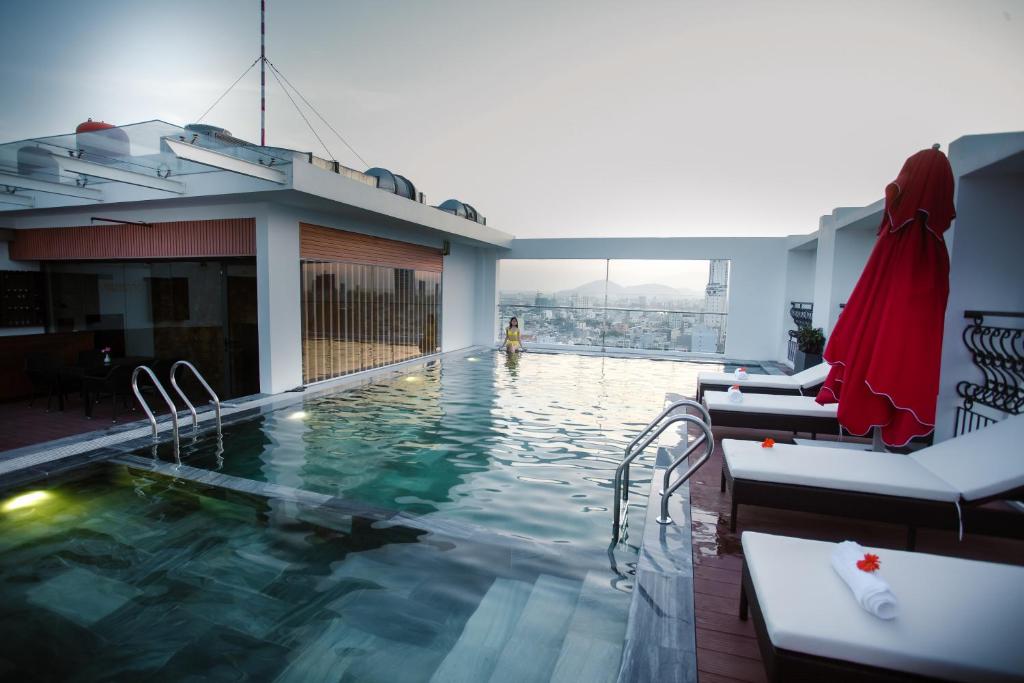 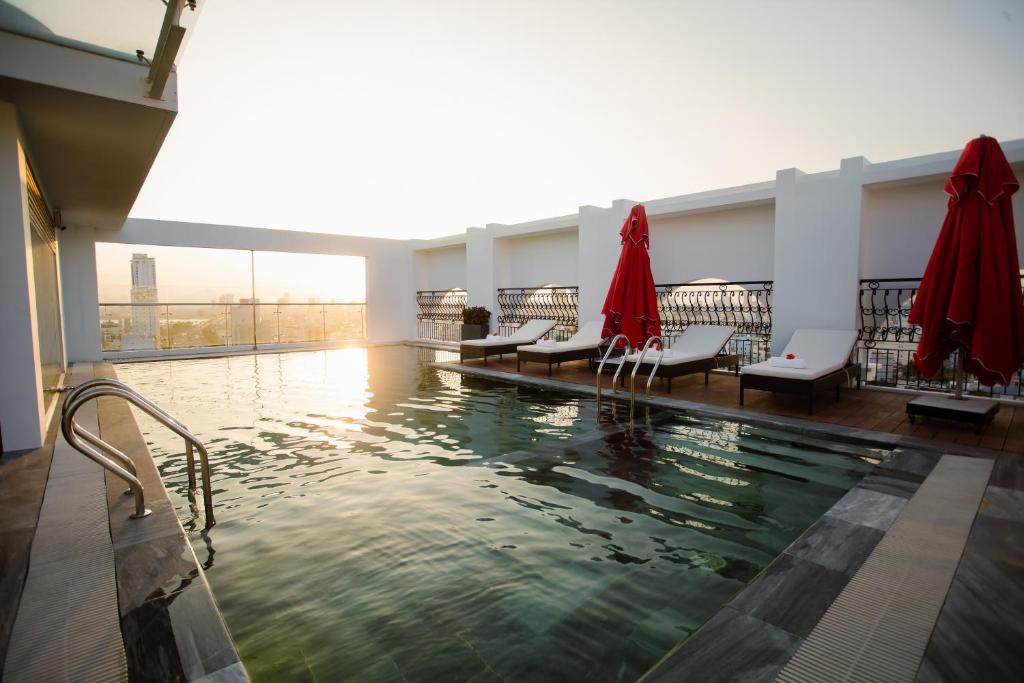 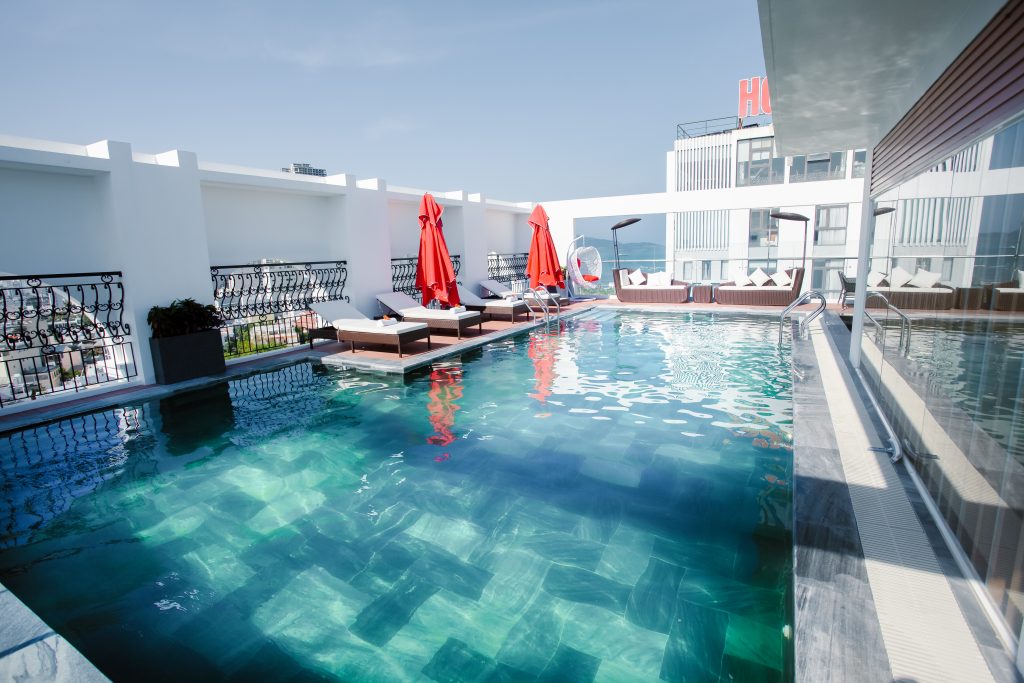 VỊ TRÍ NHÌN TỔNG QUAN KHÁCH SẠN
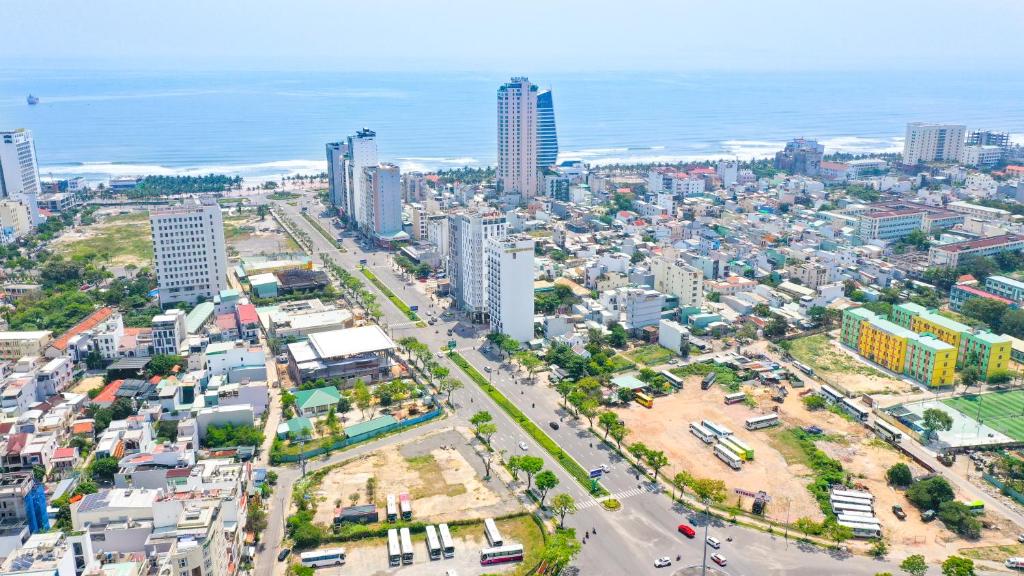 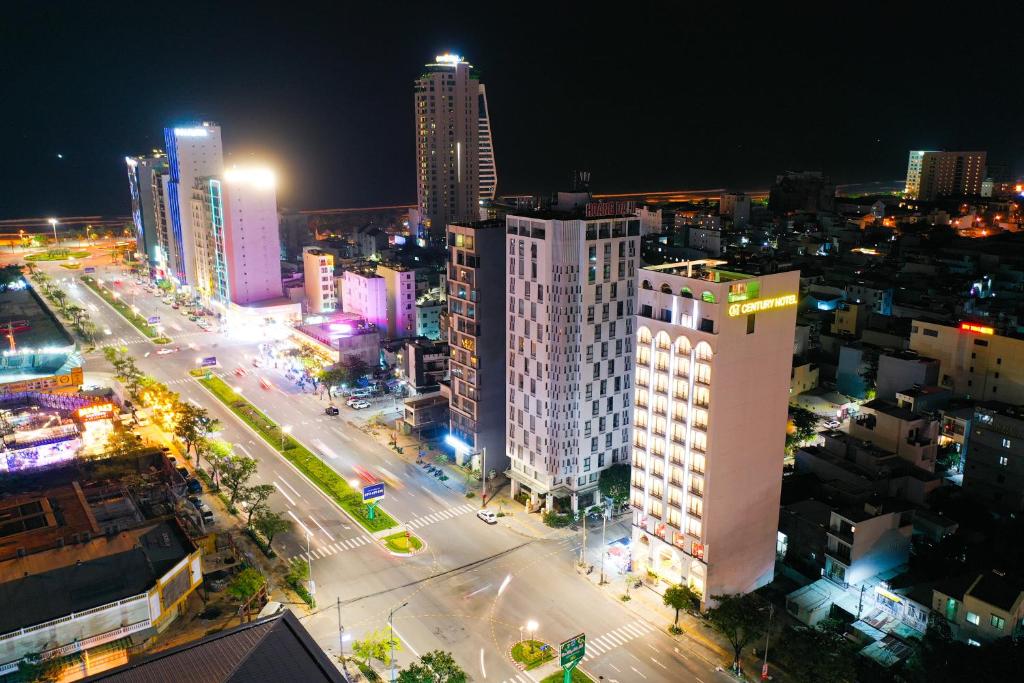 HOTLINE : 0901 136 333
HỆ THỐNG PHÒNG VÀ VỆ SINH
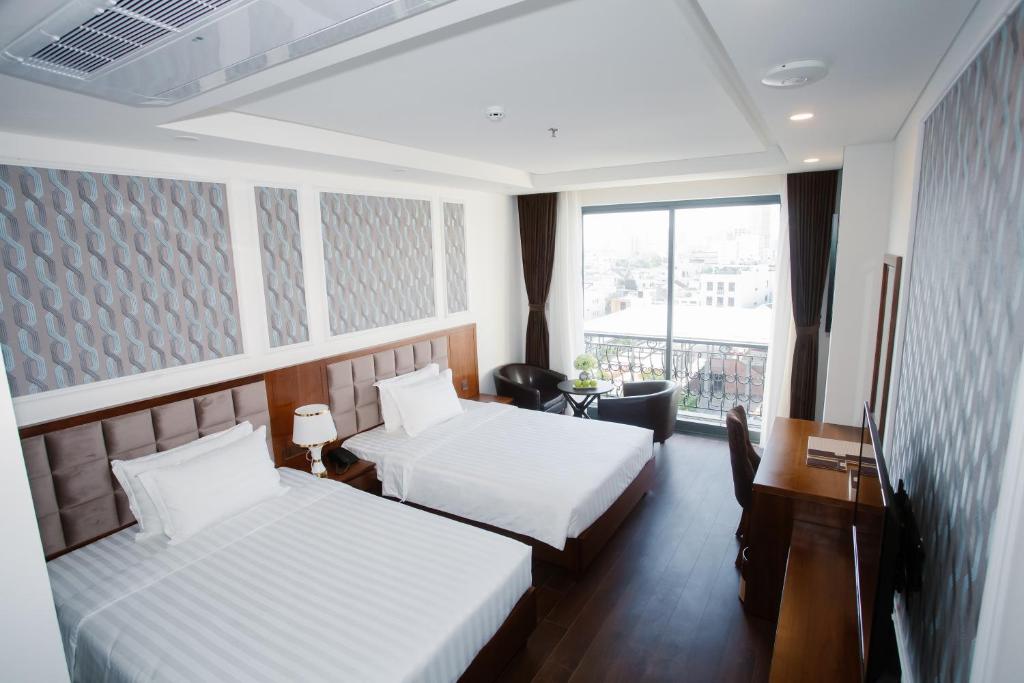 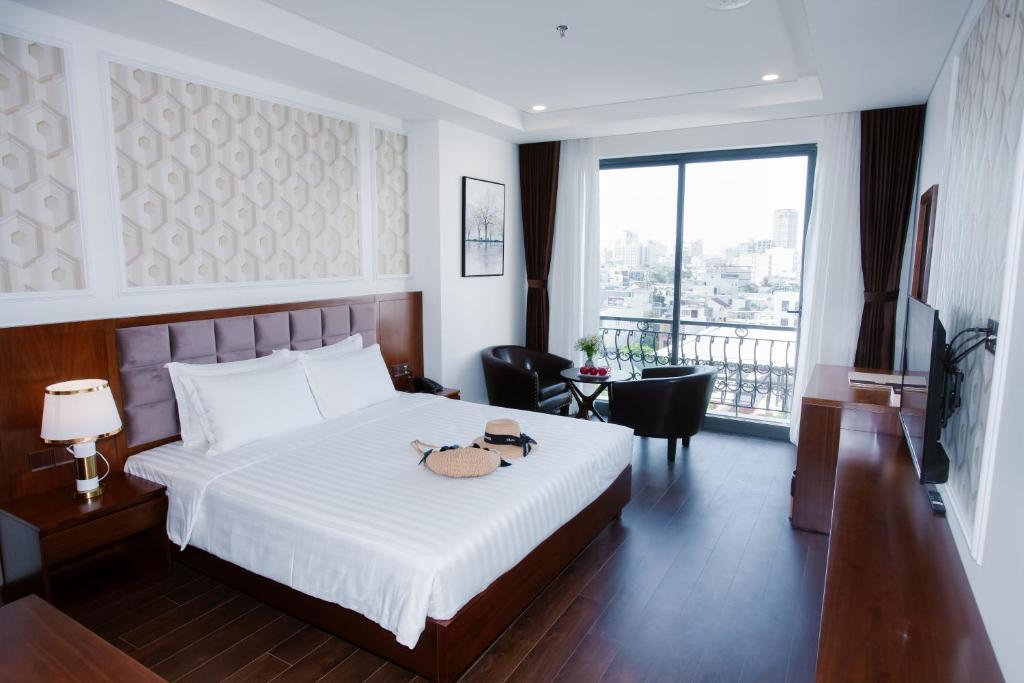 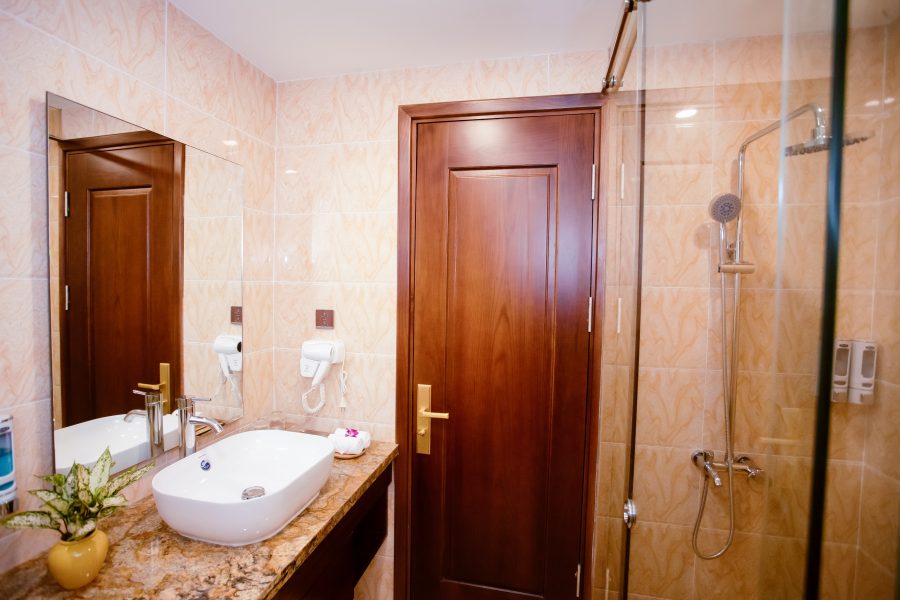 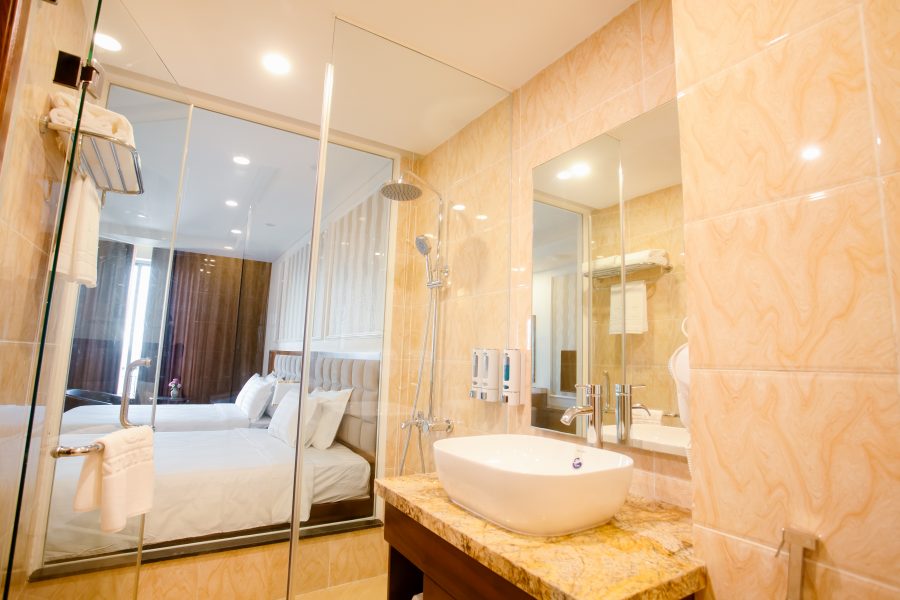 HÌNH ẢNH CĂN HỘ TRONG KHÁCH SẠN
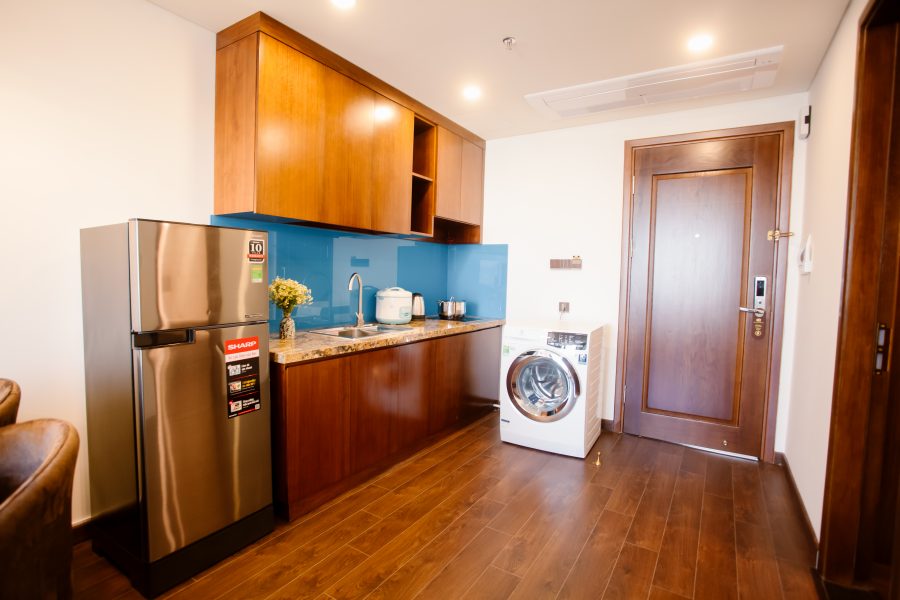 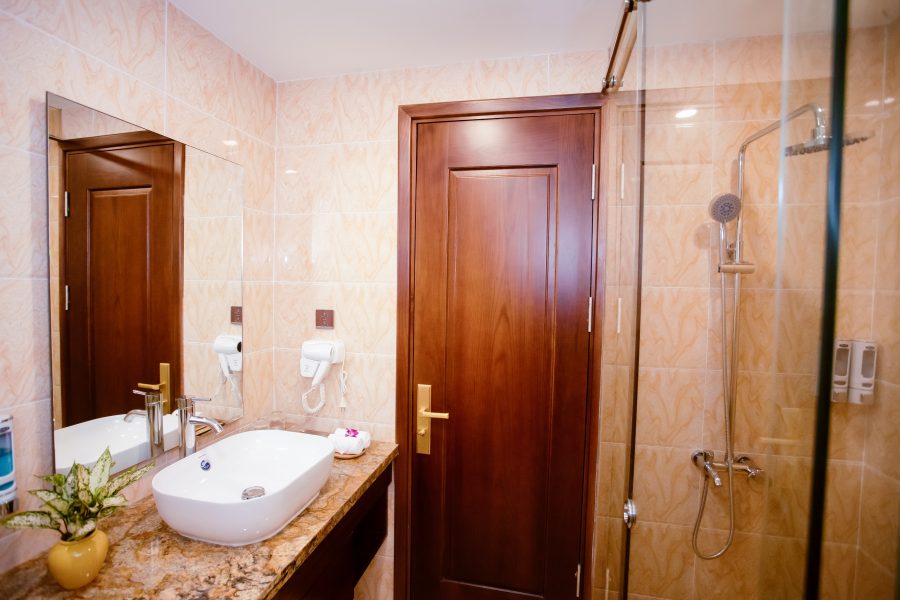 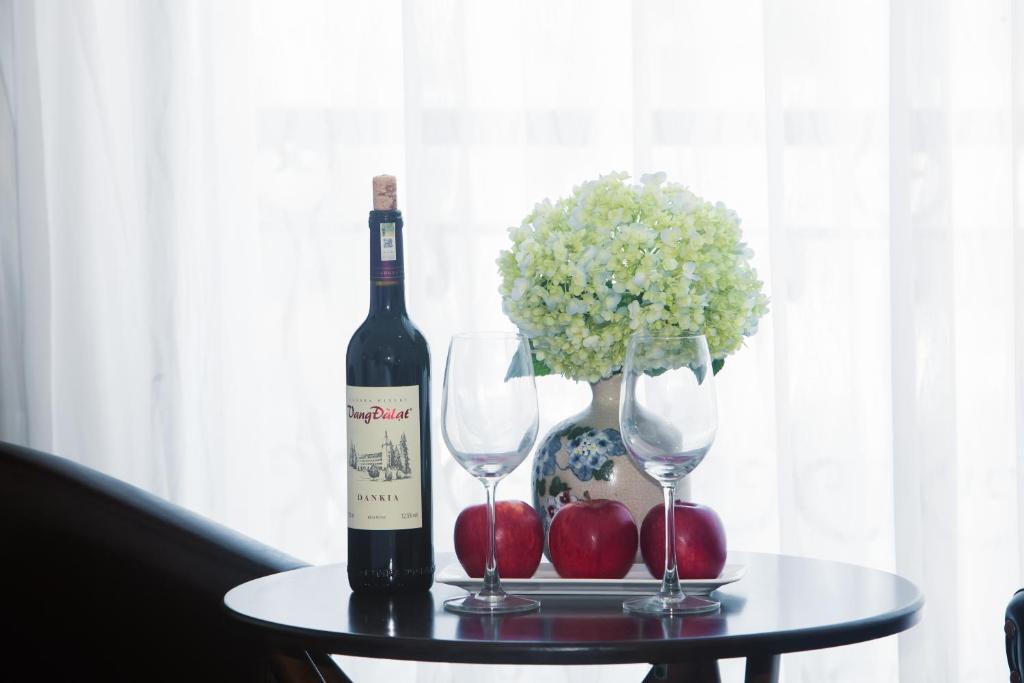 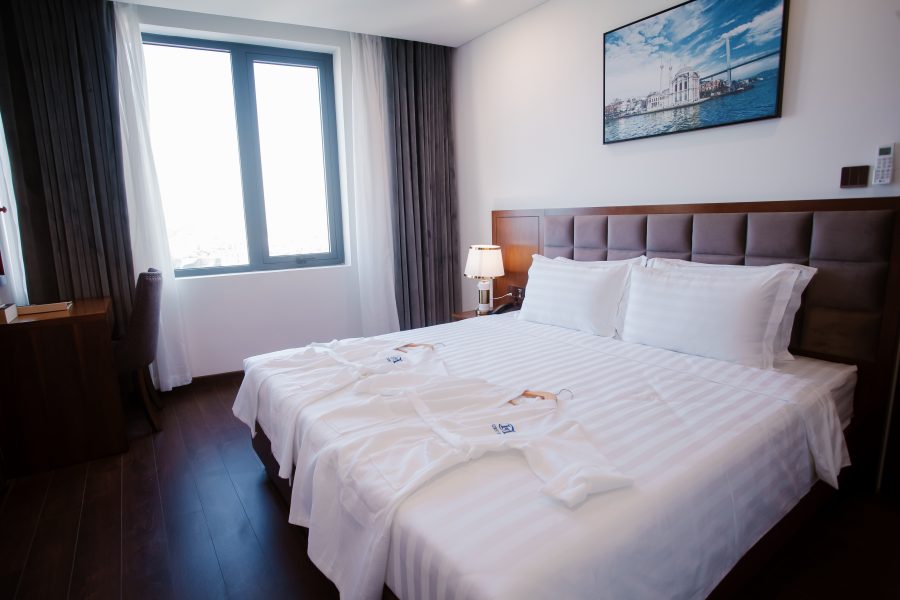 HOTLINE : 0901 136 333
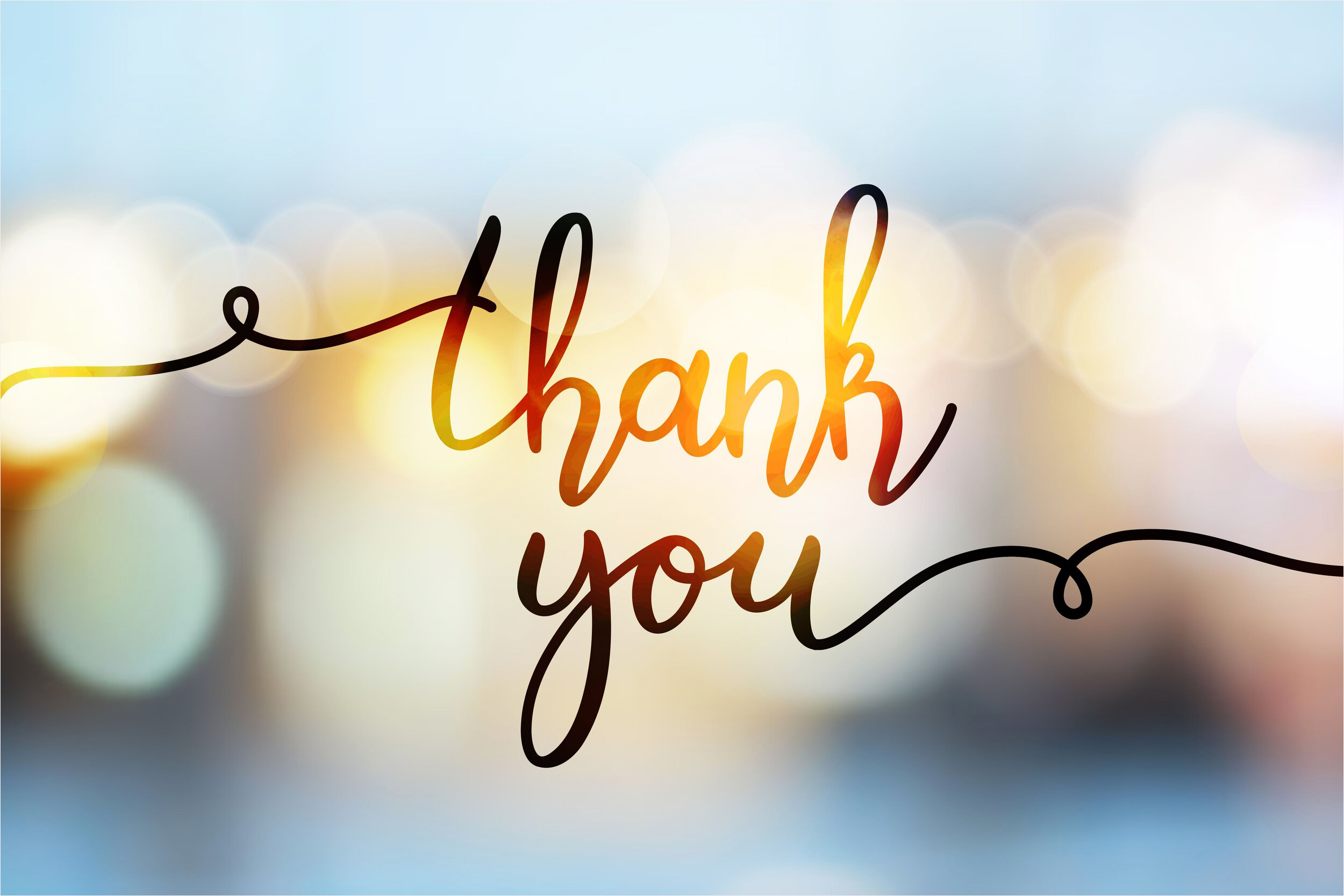